Study for POP Quiz!!! (10 min)Jamestown vs. Plymouth
Obj: I will be able to relay information that I learned concerning Jamestown and Plymouth

*When the timer goes OFF, notes UP & Quizzes OUT*
You will have 20 min. to take the Quiz!!!
Colony Connections
Date!!
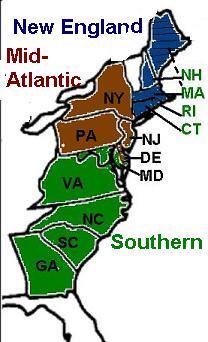 The three colonial regions are:

		New England
		
		Middle
		
		Southern
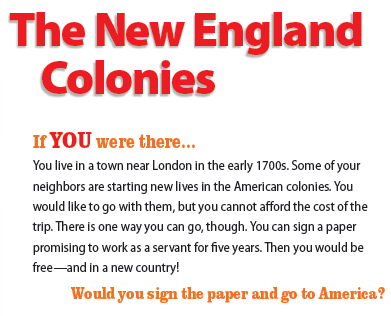 New England Colonies (New Hampshire, Rhode Island, Massachusetts, Connecticut)
Natural Resources: timber, fish and deep waters

Human Resources: Skilled craftsmen, shopkeepers and shipbuilders

Climate: mild summers and bitterly cold winters

Geography: Flat land close to coastline and hilly/mountainous farther inland
New England Colonies (New Hampshire, Rhode Island, Massachusetts, Connecticut)
Specializations: fishing, shipbuilding, & industry

Interdependence: depended on… 
- Southern colonies for raw materials like cotton 
- Middle Colonies for grain and livestock.
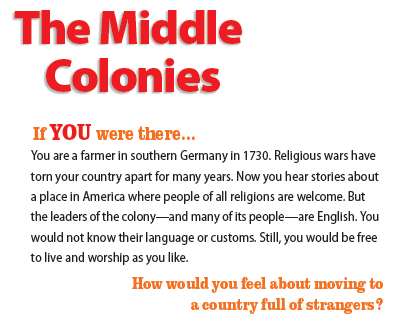 Middle Colonies (New York, New Jersey, Pennsylvania, Delaware)
Natural Resources: rich farmland and rivers

Human Resources: unskilled and skilled workers, fishermen

Climate: warm summers and cold winters

Geography: rolling hills and mountains further inland
Middle Colonies (New York, New Jersey, Pennsylvania, Delaware)
Specializations: livestock, grain and fish
			“Breadbasket” colony because of large 		amts of barley, wheat, oats and rye

Interdependence: depended on… 
- traded with both New England and Southern colonies to get the products they did not produce.
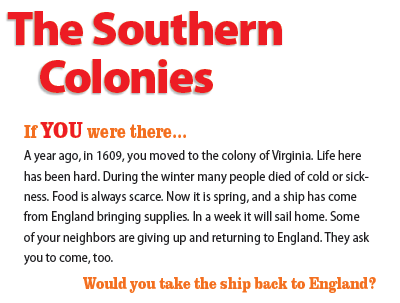 Southern Colonies (Maryland, Virginia, North Carolina, South Carolina, Georgia)
Natural Resources: fertile land, rivers and harbors

Human Resources: farmers and enslaved African-Americans

Climate: hot summers and mild winters

Geography: flat with rolling hills inland
Southern Colonies (Maryland, Virginia, North Carolina, South Carolina, Georgia)
Specializations: tobacco, cotton, indigo, wood products

Interdependence: depended on… 
- New England colonies for manufactured goods, including tools and equipment.
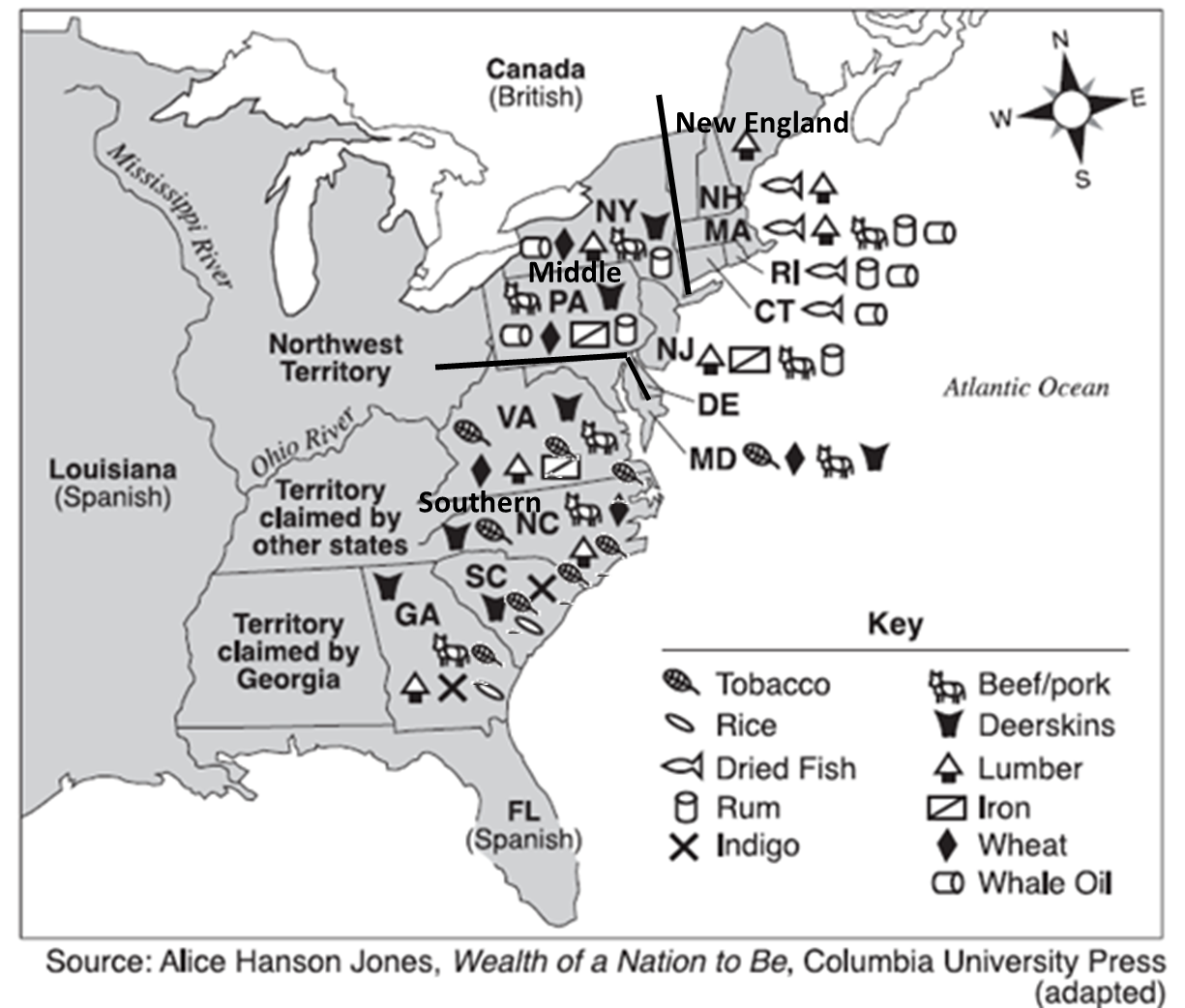 I will create a Visual Representation of the 13 Colonies and the characteristics, geography, resources and specializations:
(Use slides 13 (80) & 14 (100) as examples)

Requirements: 
No Stick Figures, the more time you spend illustrating the more likely you are to remember 
The more details the better the grade
Color me w/Map (colored) Pencils
Specify your Colonies (New England Colonies, Middle Colonies, Southern Colonies


Extras: 
If you think I won’t understand your symbol, create a Key
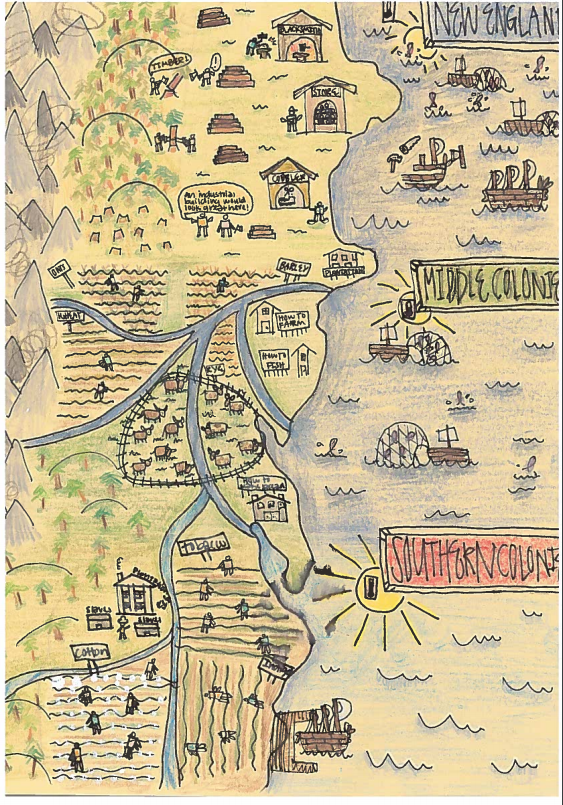